The International Academy of Financial Crime LitigatorsLondon, July 15, 2022
ESG and Financial Crime 

A European Perspective
David Schreuders
Simmons & Simmons LLP, Amsterdam
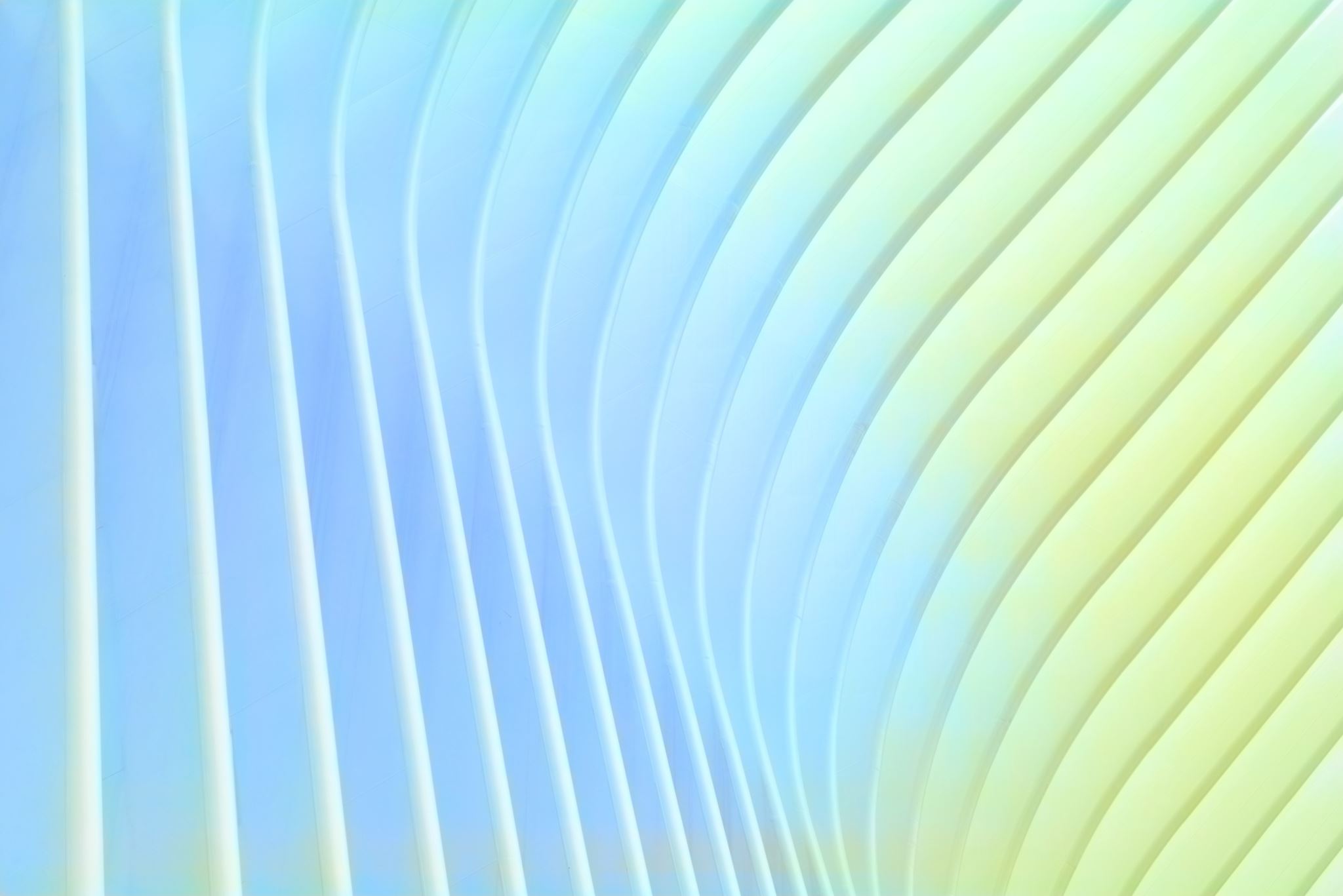 Topics to be discussed
Environmental, Social & Governance and Financial Crime
2
ESG – sustainability + prosperity
Corporate Social Responsibility (CSR):
‘If your company engages in Corporate Social Responsibility (CSR), then this means that your organization holds itself responsible for the effects of the business activities in the fields of People, Planet and Profit.’ (CSR Performance Ladder Management System)

Sustainability factors (EU Directive on sustainability‐related disclosures in the financial services sector, November 27, 2019 - ‘SFDR’, Sustainable finance disclosure Regulation):
“environmental, social and employee matters, respect for human rights, anti‐corruption and anti‐bribery matters

Sustainability risks (SFDR): ‘an environmental, social or governance event or condition that, if it occurs, could cause an actual or a potential material negative impact on the value of the investment’
ESG factors
Examples
Environment			Social				Governance

Emissions 				Diversity			Board composition
Climate change			Human Rights		Company policies
Efficient energy			Employees			Remuneration
Transport				Consumers			Income equality
Waste					Supply chain			Anti-corruption
Biodiversity				Privacy			Risk management
Water management			Health & Safety		Shareholders
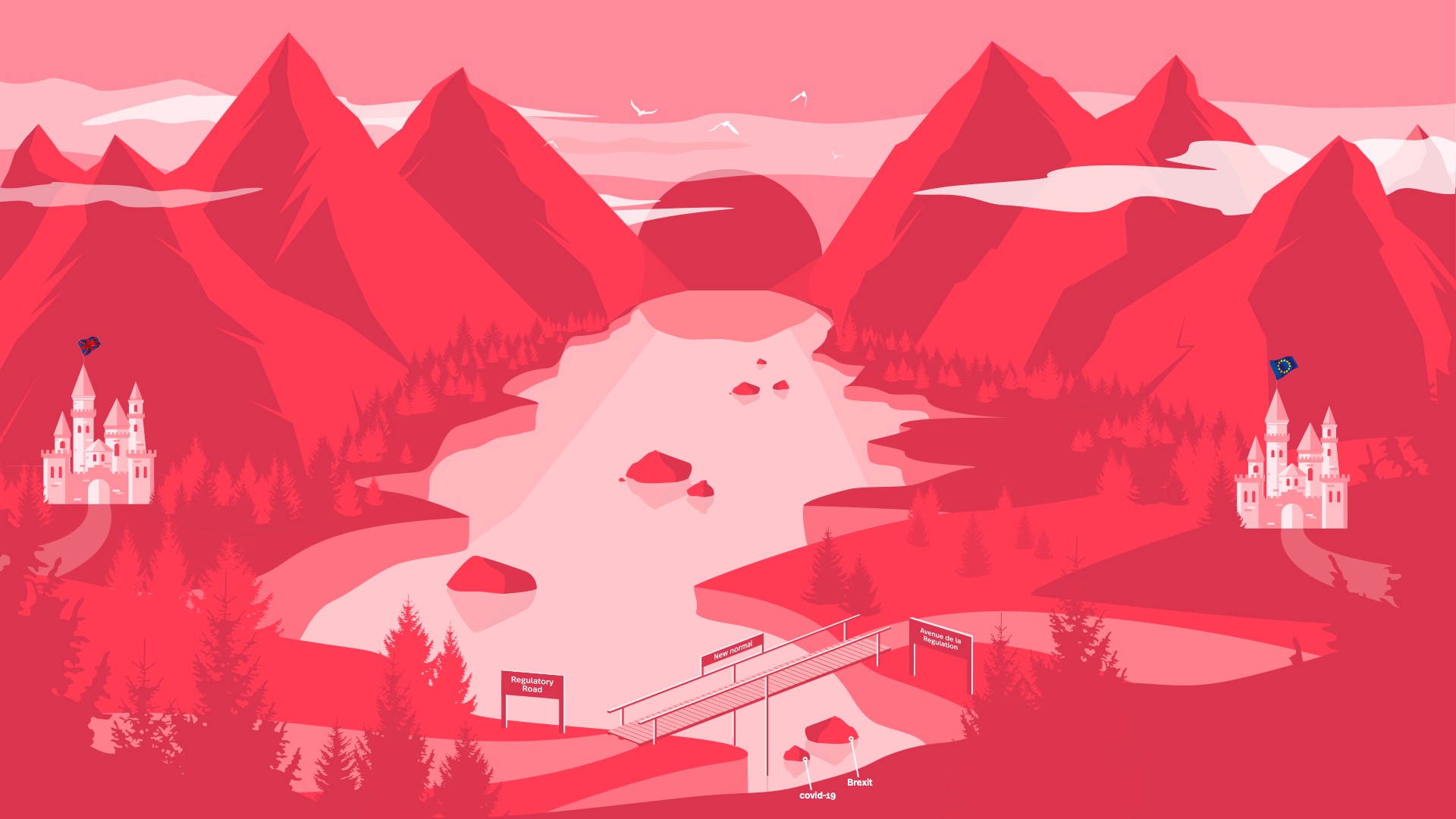 6
The ESG Landscape – UK and EU
Challenges for firms
Increased Stakeholder Action
Complaints to Regulators
Media Campaigns/Protests
Section 138D claims
Sanctions for Breaches
Data gathering/restrictions
Litigation 
Standard Chartered Shareholder Claim (2021)
Abrahams v CBA (2017 and 2021) - AUS
Smith v Fronterra (2020) - NZ
McVeigh v REST (2018) – AUS
O’Donnell v Commonwealth of Australia (2021)
Parent Liability cases – Vedanta, Okpabi, Hamida
Client Earth v. Directors of Shell (2022)
McGaughey v USS (2022)
Butler-Sloss v Charity Commissioner (2022)
5
Litigation
Friends of the Earth v Royal Dutch Shell
(2021) NETH
Client Earth v. Enea (2019) POL
Saul Luciano v RWE (2015) GER
Envol Vert et al v. Casino (2021) FRA
Deutsche Umwelthilfe v. BMW (2021) GER
Client Earth v Belgian National Bank (2022) BEL
Corporate Accountability for Net Zero by 2050
4
Legislation and Political
Climate Change Act 2008
Modern Slavery Act 2015
Modern Slavery (Amendment) Bill (2021)
Greening Finance Roadmap (Q3 2021)
COP 26 – November 2021
Glasgow Climate Pact (Q4 (2021)
UK Green Taxonomy (Q1 2022)
Supply Chain Due Diligence 2022
COP 15 Biodversity Disclosures
Elections 2023/2024 (UK)
UK joins CPTPP
Legislation and Political
Non-Financial Reporting Directive (NFRD) (2014)
French Corporate Due Vigilance Law (2017)
UN Guiding Principles on Business and Human
Rights (2021)
Supply Chain Act (2021) GER
National Action Plan on Business and HR
(2016-2021) ITA
EU Commission Proposal on CRSD (Q2 2021)
EU Taxonomy Regulation (Q1 2022 – Q1 2023)
European Green Bond (2022)
Elections 2022 France
Challenges to progress
GDP slows  / Cost of living crisis
Belief driven employees
Sea levels
Methane levels
Deforestation
The ESG Backlash
Russian/Ukraine crisis
4
2
Wider regulatory guidance
European Commission’s Sustainable
Finance Action Plan (2018)
EBA Guidelines on Suitability & Internal
Governance (Q4 2021)
ESMA – Sustainable Finance Roadmap 2022-2024
Corporate DD and Accountability (2023)
ISSB Exposure Draft – July 2022
ISSB final sustainability disclosure standard – end 2022
TNFD famework publication – H2 2023
Wider regulatory guidance
FOS – Hoyle (2020)
PRA “Dear CEO Letter” (Q2 2020)
FCA “Dear AFM CEO letter” (Q2 2021)
FRC Statement of Intent on ESG challenges (2021)
FCA Adaption Report
CMA Green Claims Code
ASA Environmental Claims
UK Corporate Governance and Audit Reforms
ESG rating agencies
ISSB – Exposure Draft July 2022
GFANZ Net Zero Transition Plan – 2022 Consultation
1
5
1
3
3
2
6
Regulatory milestones
PS 20/17 – TCFD for Issuers (Q4 2020)
PRA SS3/19 – Managing Financial Risk from
Climate Change (Q2 2020)
CP 21/17 & 18 (Q3 2021) – TCFDs for Ams and issuers
CP 21/13 (Q2 2021) – New Consumer Duty
CP 21/2 (Q2 2021) – D&I in the Financial Sector
TCFD - disclosures (Q2 2022 to 2024)
CP Feedback on SDR and product labels – Q2 2022
PS due on D&I in financial sector -  Q3 2022
Application of FCA ESG Handbook – Q1 2023
Regulatory milestones
SFDR (2020)
Framework Delegation (2021-2022)
Disclosures under SFDR – mid 2022
SFDR technical standards due mid 2022)
CRSD final version due late 2022
Taxonomy Regulation – Q1 2023
RTS under SFDR apply – Q1 2023
CRSD Requirements (2024-2026) 
CSDD Directive proposal (2022)
ESG – ‘Work in progress’
Relevant factors and landmarks
Corporate Social Responsibility
‘ESG’ as a term: first in 2004, UNEPFI report ‘Who cares wins’ 
Human Rights Principles (UN, OECD, ILO, etc.)
Best Practices (industries + sectors)
EU Green Deal 2019
Environment/climate  also human rights issue (NL: Urgenda case 2019)
COVID-19 pandemic as accelarator 
Focus on sustainability in capitalism (e.g. Larry Fink of Blackrock: Letters to CEOs)
Trend in business human rights: ‘From soft law to hard law’
Scope 3 Emissions
ESG Jargon
ESG Jargon
SDG
CSRD
Paris Agreement
ESG
UNMDG
Carbon Neutral
SFDR
D&I
CSR
Net Zero
7
ESG Jargon explained
Jargon Busting
Jargon Busting
ESG Jargon (ct’d)
Jargon Busting
ESG Jargon (ct’d)
European Green Deal
Action plans, strategies & laws
Comprehensive EU legislation
‘Fit for 55’ package  alignment with climate goals
Finance (‘Investing in a green future’)  SFDR, Taxonomy Regulation (and more)
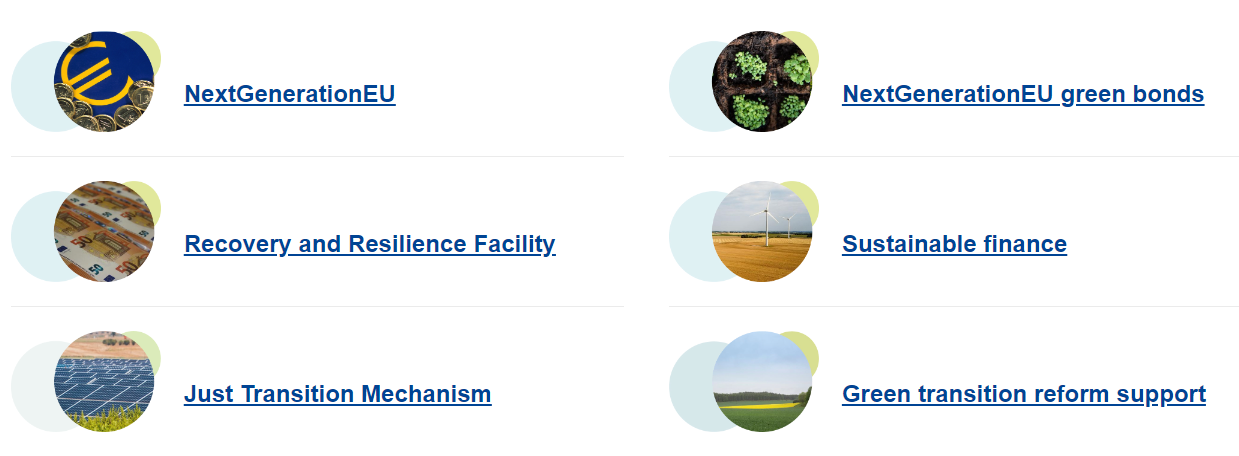 11
S in ESG
(Business) Human Rights: ‘from soft law to hard law’
‘Hard law’, i.a.:
UK Modern Slavery Act 2015, UK Global Human Rights Sanctions Regulations (July 2020)
US Global Magnitsky Human Rights Accountability Act 2016
New South Wales Modern Slavery Act, Australian Modern Slavery Act 2018
Hong Kong, Canada, Norway, Switzerland 
French  ‘Loi relative au devoir de vigilance (…)’ 2017
German Supply Chain Act; Dutch Child Labour Duty of Care Act (2019)
EU Regulation 2020/1998 concerning restrictive measures against serious human rights violations and abuses 
EU Conflict Minerals Regulation (2021)
EU Proposals: Corporate Sustainability Reporting (2021), Corporate Sustainability Due Diligence (2022)
0
ESG related risks
Climate Change (E)
Transition Risk
Scope 3 Emission Risk
Talent Risk
Diversity Risk
Profit Risk
(Diligent Corporation, Whitepaper ‘5 Climate Change Risks You’re Probably Not Talking About…(But should be)’, 2022
Class action litigation (Shell case in NL, Volkswagen ‘Dieselgate’ claims, etc.)
Whistleblowers

Human Rights (S)
Mandatory supply chain due diligence
Sustainability reporting

Governance (G)
Bribery & corruption
Liability of Board members (EU CSDD Directive proposal)
13
Criminal enforcement
Greenwashing + slavery/human rights + environmental  crimes
Greenwashing
Misrepresentation, (prospectus) fraud – general crime

Modern slavery, human trafficking offenses

Environmental crimes & fraud

Bribery & corruption







(Reuters, FD/ANP)
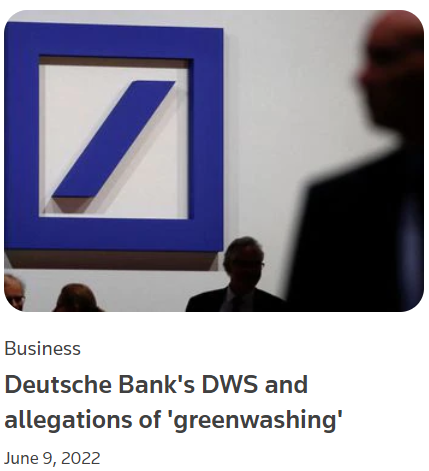 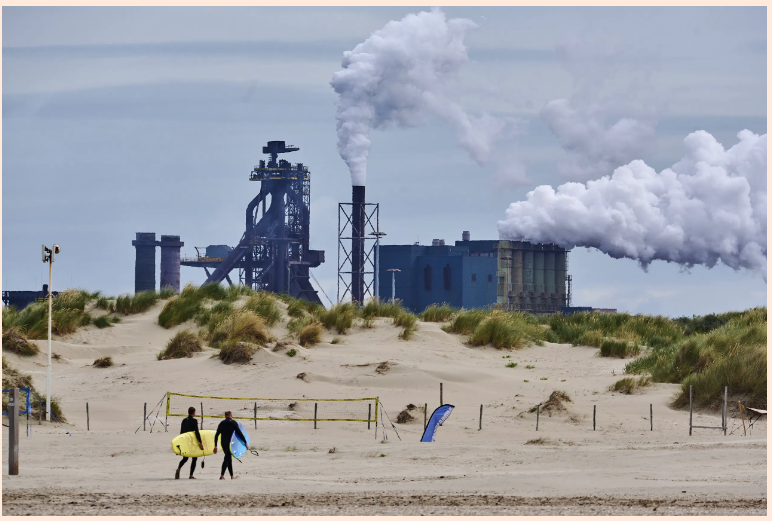 14
Key Take-aways
Outlook for Financial Crime Litigators
Climate change goals – comprehensive legislation program in EU  enforcement (regulatory + criminal)
Greenwashing investigations are likely to lead the way
Environmental crime and modern slavery + human trafficking are predicate offenses for money laundering
Sanctions, money laundering, corruption, fraud, facilitation of tax evasion  ‘Social’ and ‘Governance’ factors in ESG
Stakeholder pressure, shift in stakeholder expectations, whistleblowing  increase of investigations, mitigating risk and self-reporting
ESG + sustainability  more focus on Risk & Compliance, KYC (supply chain), Board member’s suitability
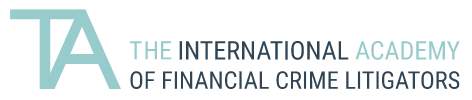 0
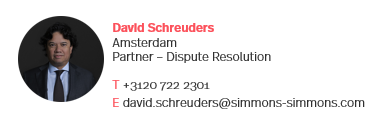